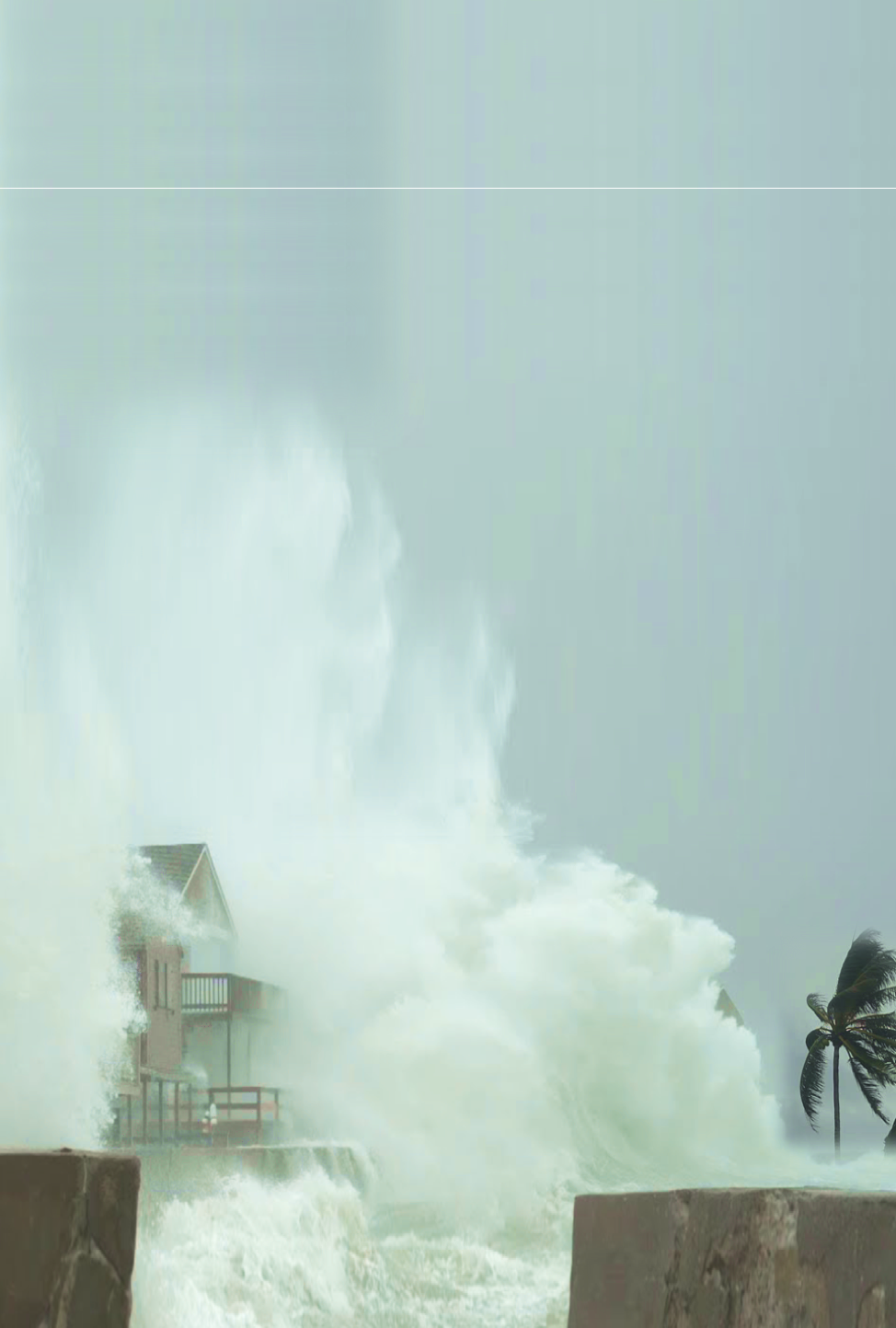 ... And Slammed Against The House
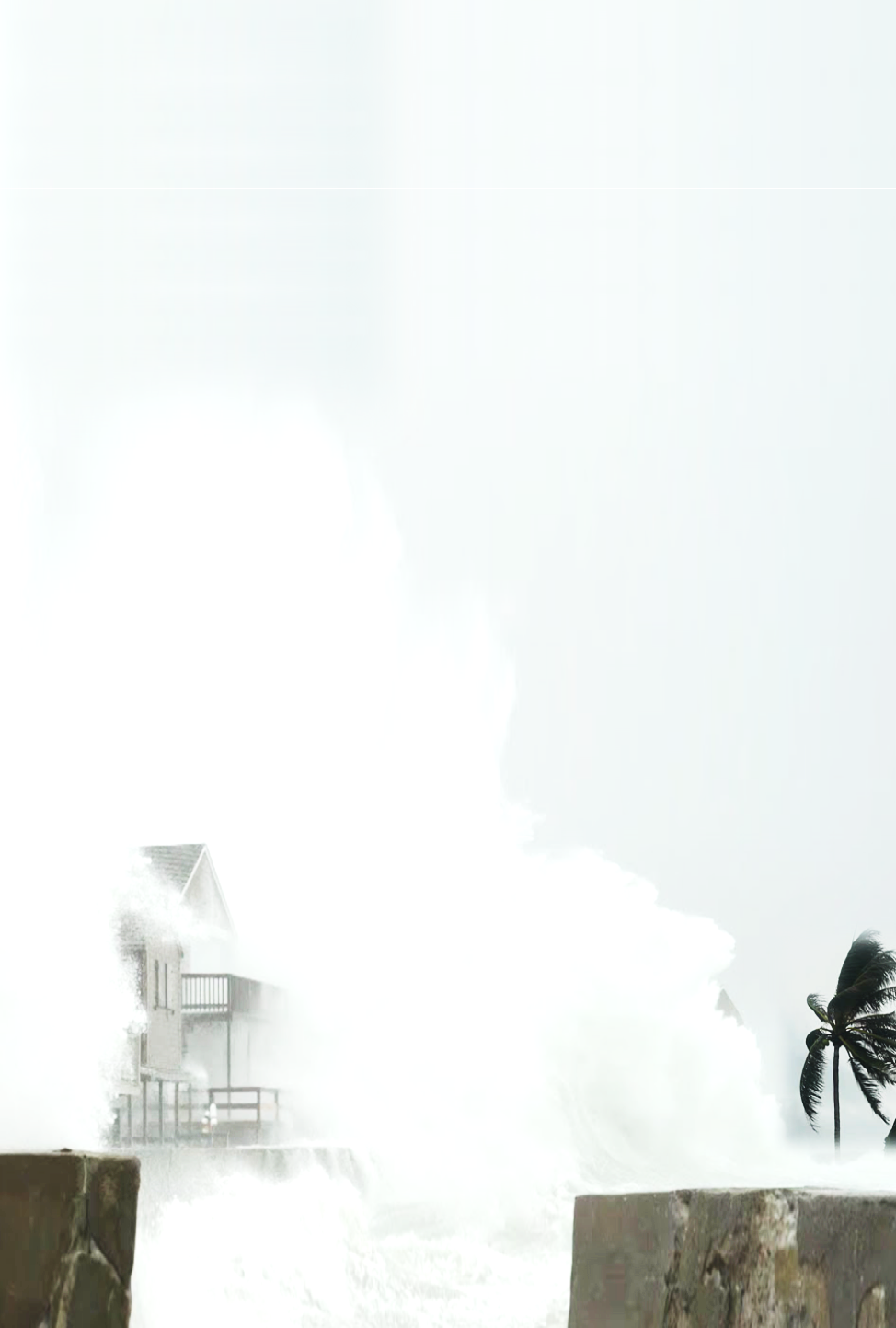 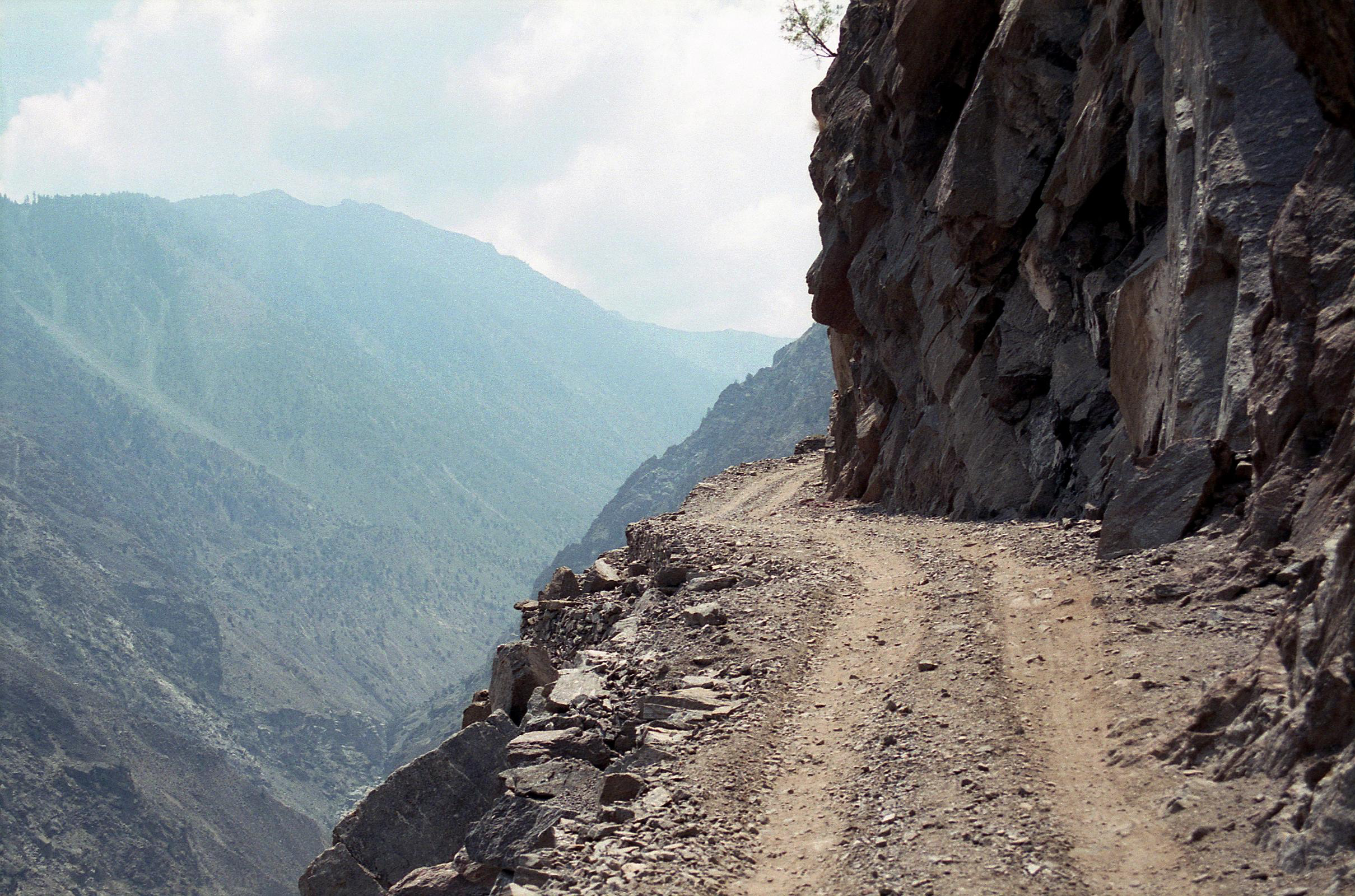 Perceive The  Danger
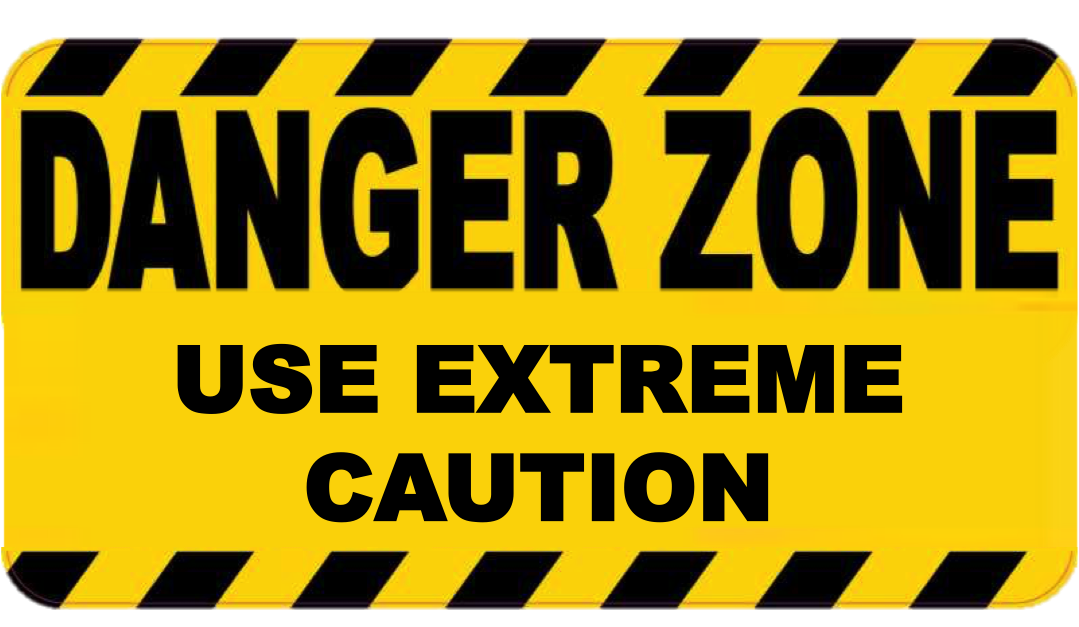 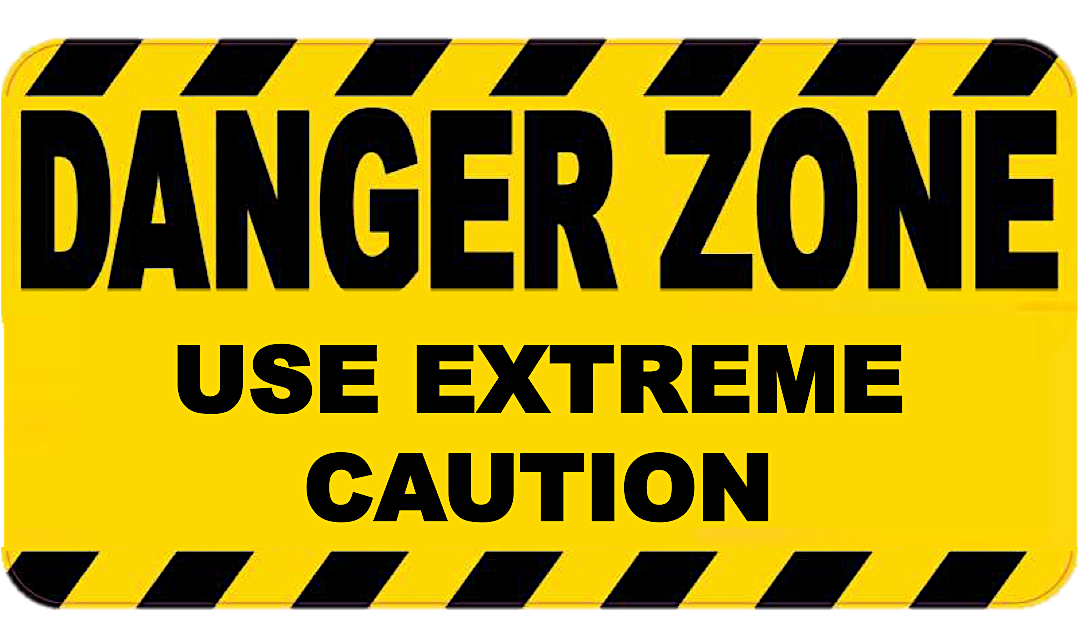 DANGER ZONE
No marriage is immune from temptation.
Lack of awareness is vulnerability. 
Every marriage is precious.
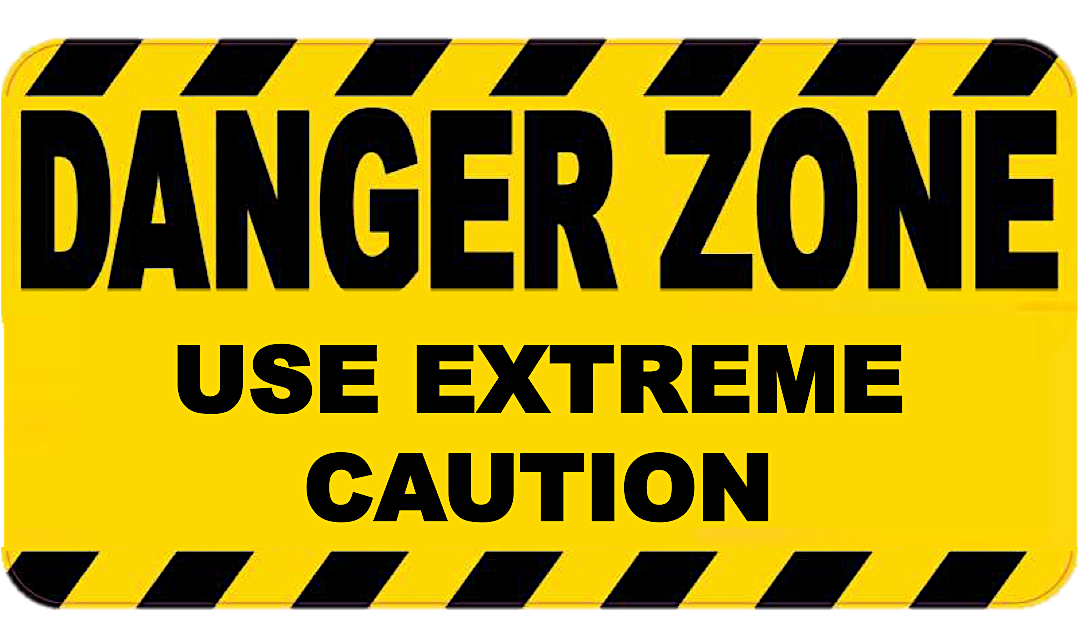 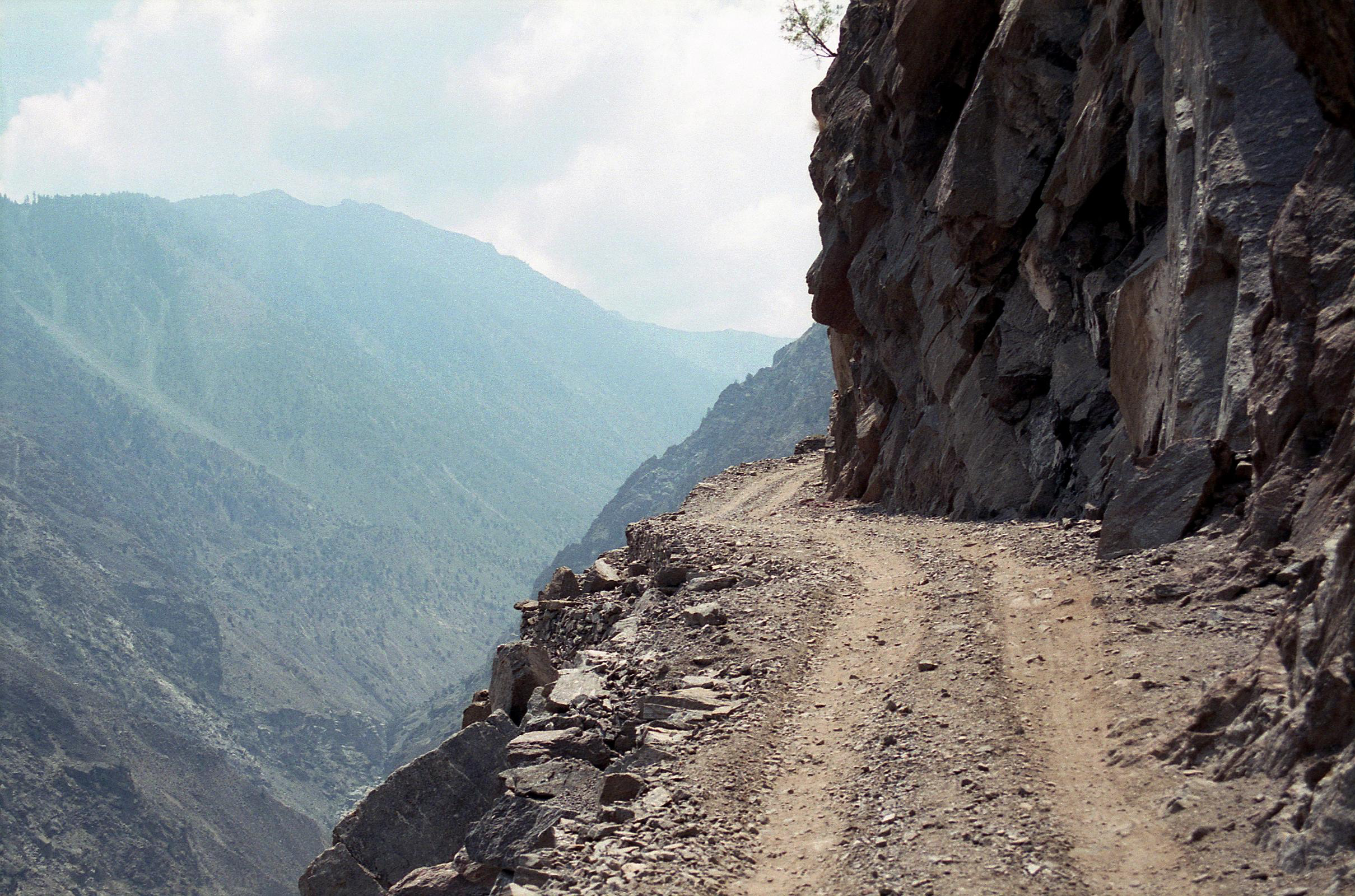 What do healthy marriages have in common?  

	Boundaries
 
Preparation is                less painful than reparation!
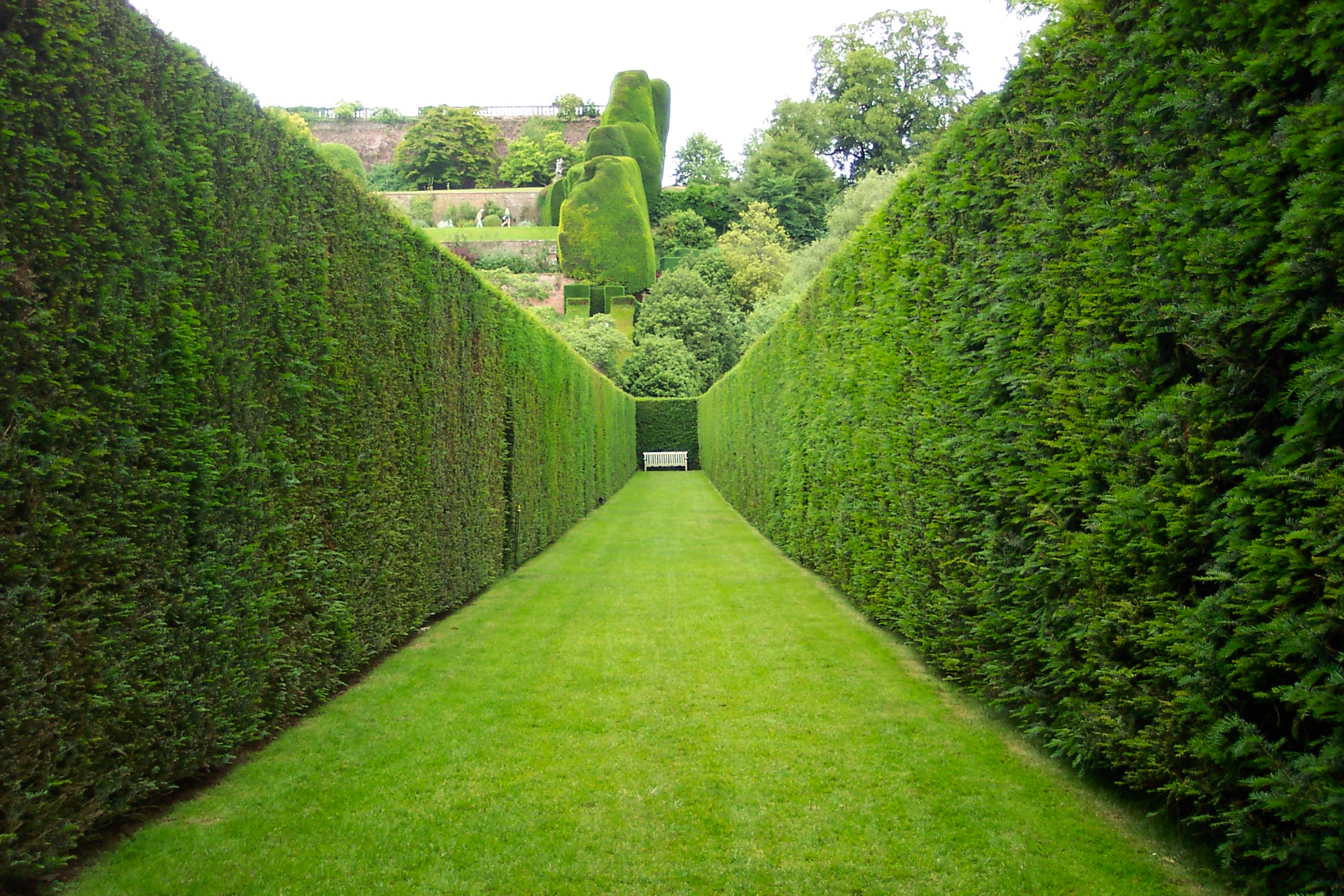 HEDGES
PLANT
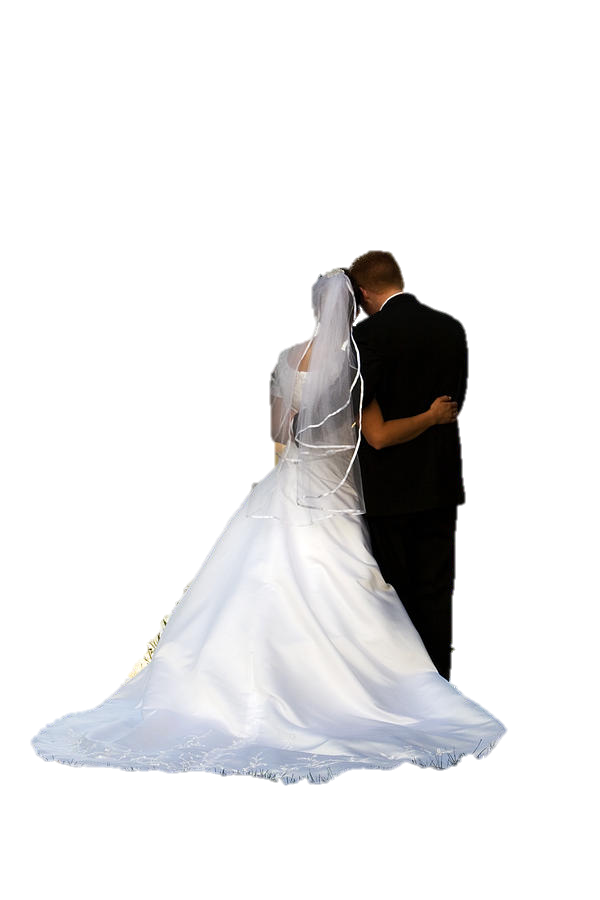 Using Hedges To Protect Your Marriage 
Hedges are advance decisions we make to protect our marriage.
keep  knowledge. 
keep to a path far from her, 
do not go near  the door of her house, 
“How I hated discipline!
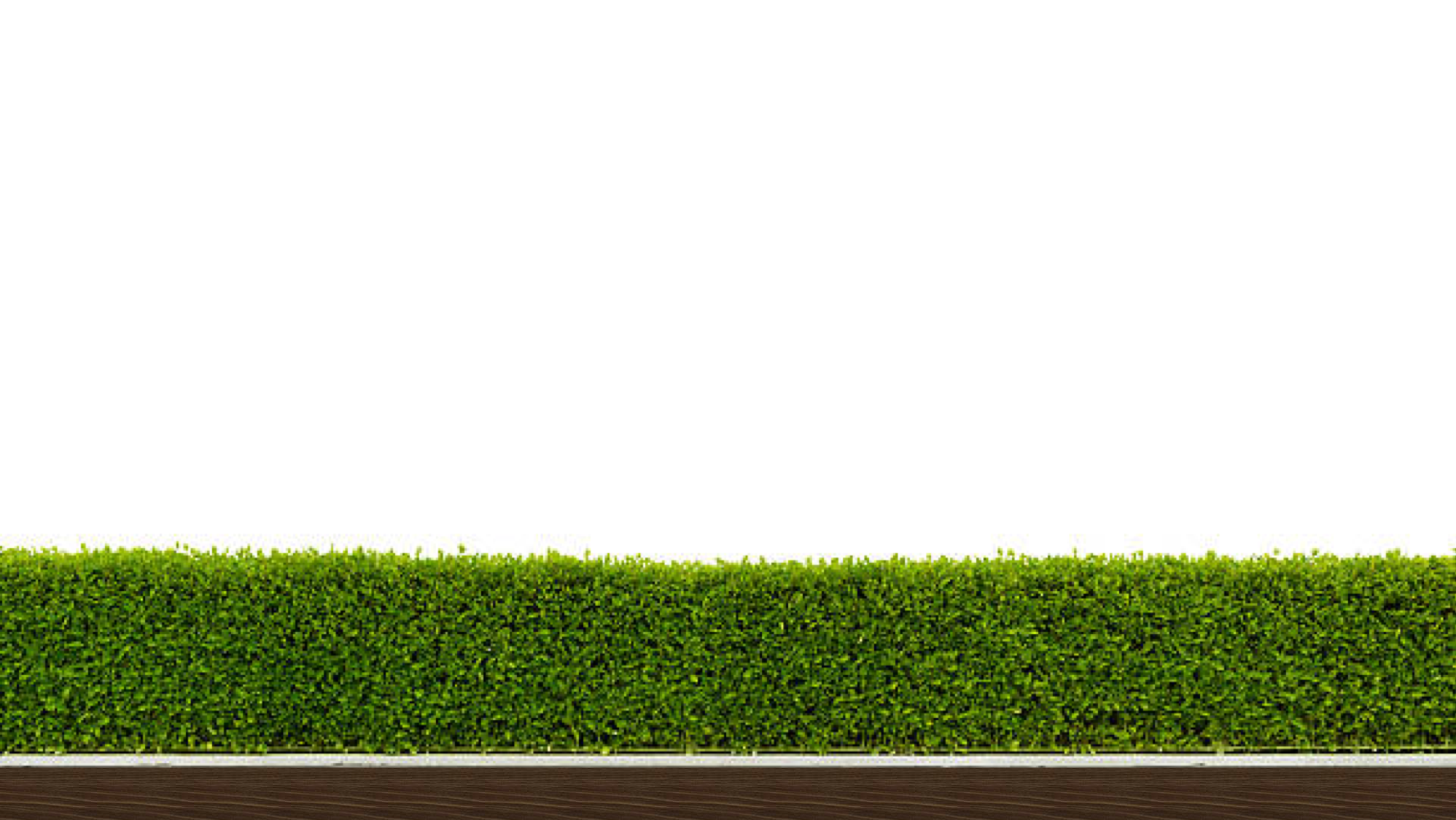 Using Hedges To Protect Your Marriage 
Hedges are advance decisions we make to protect our marriage.
Some Specific Hedges To Plant
No  SECRETS
		Accounts		Passwords
		Texts				Social media
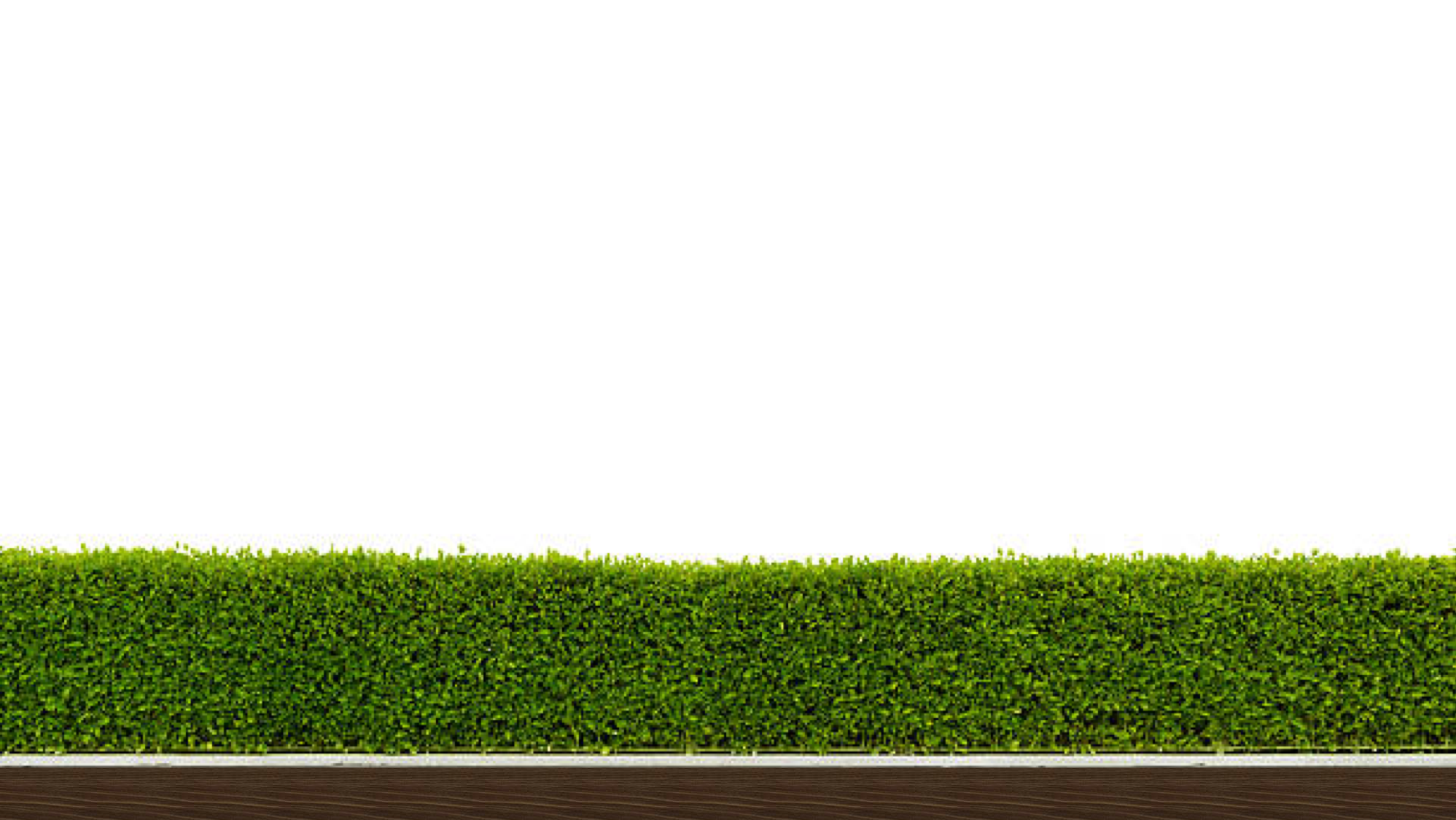 Some Specific Hedges To Plant
INCREASE your investment at home 
Communicate your needs
Get naked – Drink water from your own cistern… Rejoice
TWO’S  company,  THREE’S  security
Stay open & public
Avoid intimate settings
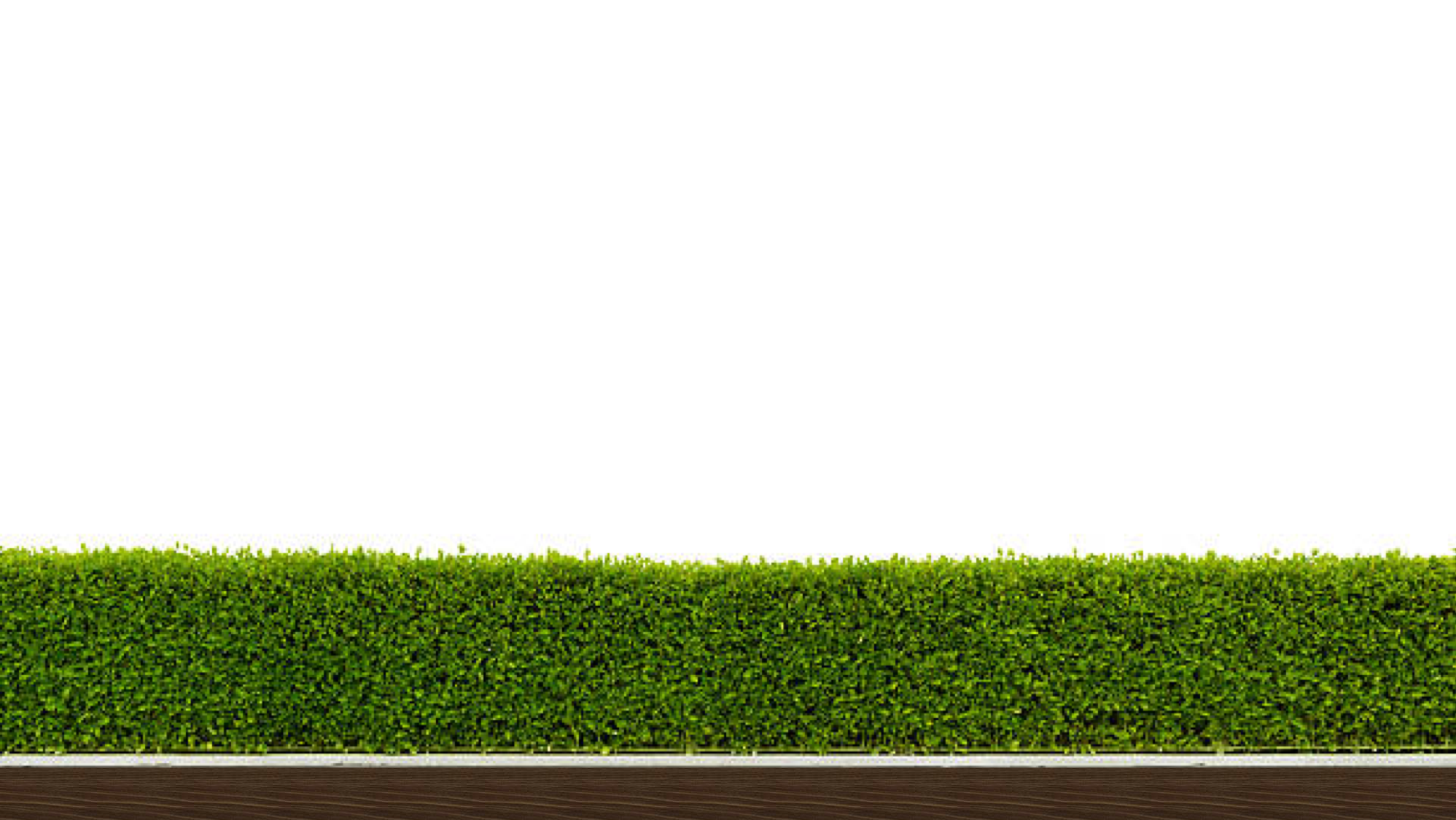 What Matters Most?
Some Specific Hedges To Plant
Install a strong  INTERNET FILTER 
Who’s in charge?
Accountability
 
Some  COMPLIMENTS  don’t pay
		“Touchy, touchy”
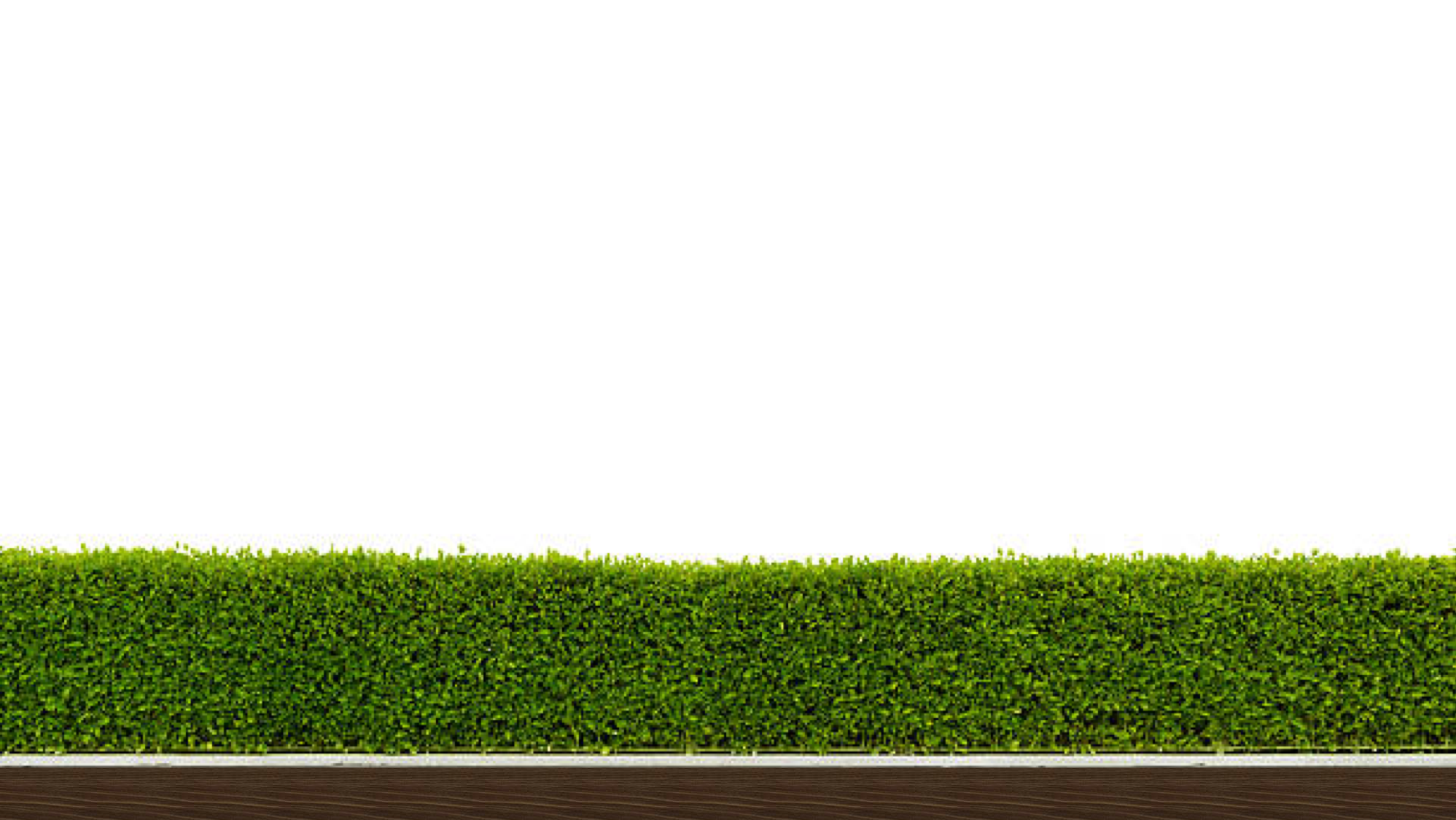 What Matters Most?
Using Hedges To Protect Your Marriage 
PICK the fruit
		Benefits gained 
		Wonderful things happen when hedges 			begin to grow
SECURITY for all involved.
Less  CONFLICT
More INTIMACY…
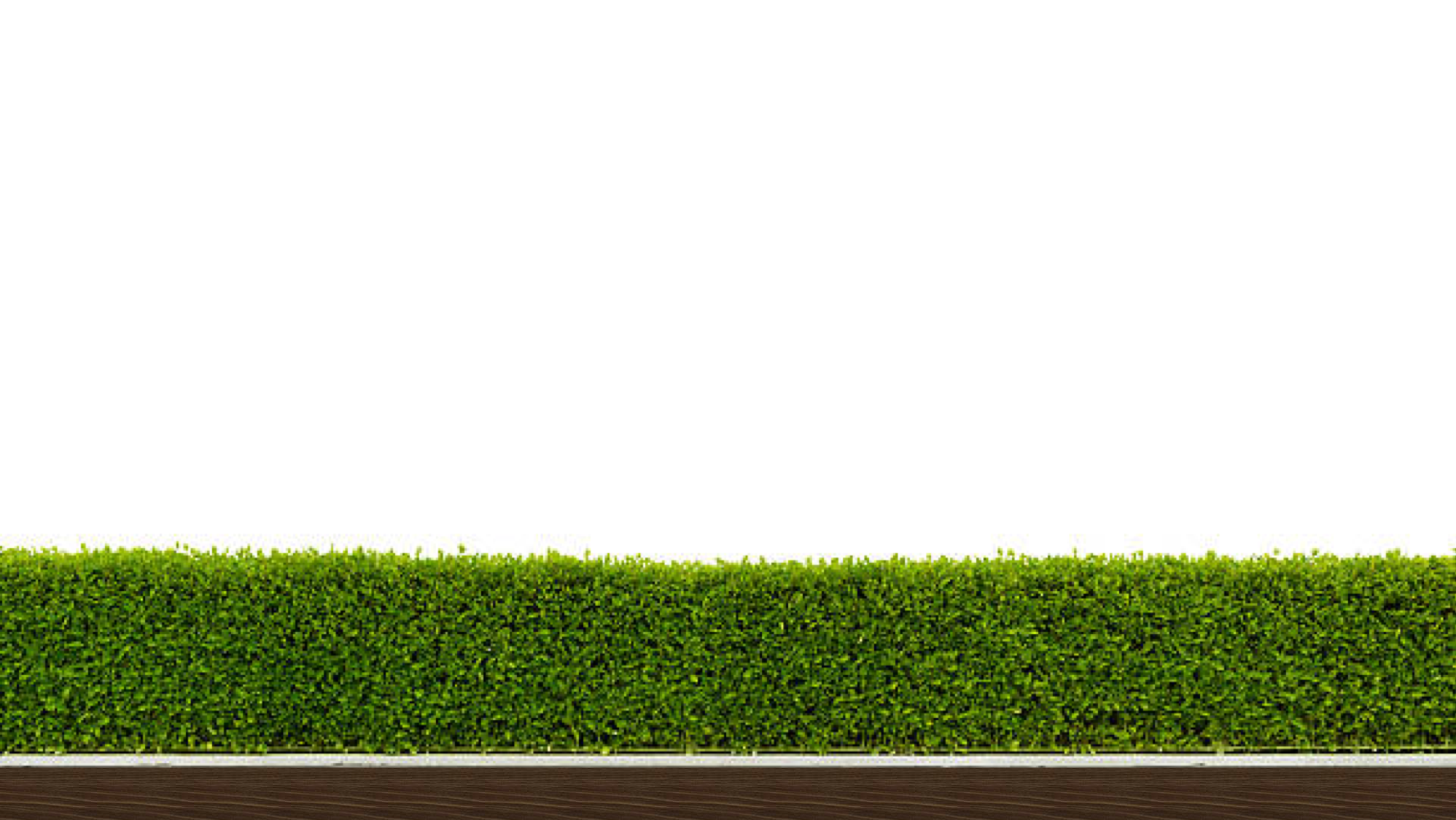 Your own fenced in playground